SILICA
Health Risks, Safety Measures, and Regulations
Home Builders Association of Central Arizona - HBACA
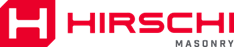 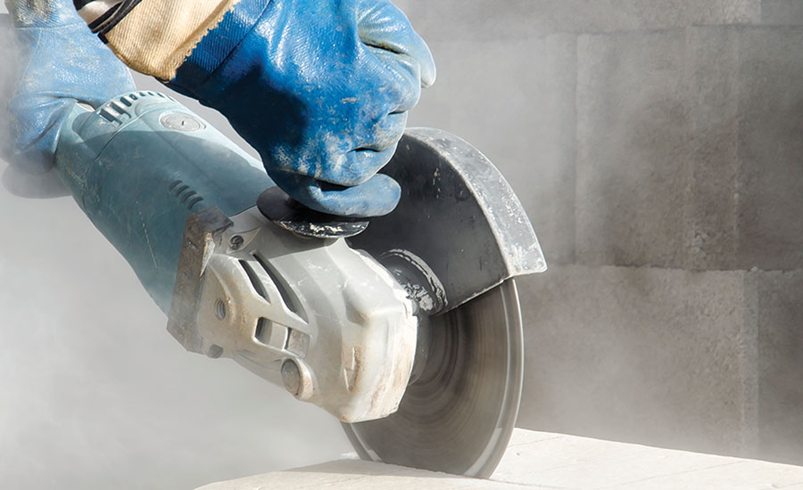 Topic Overview
What is Silica?
Silica in Construction
Health Risks
Safety Measures
Regulations & Standards
Call to Action
Stay Informed
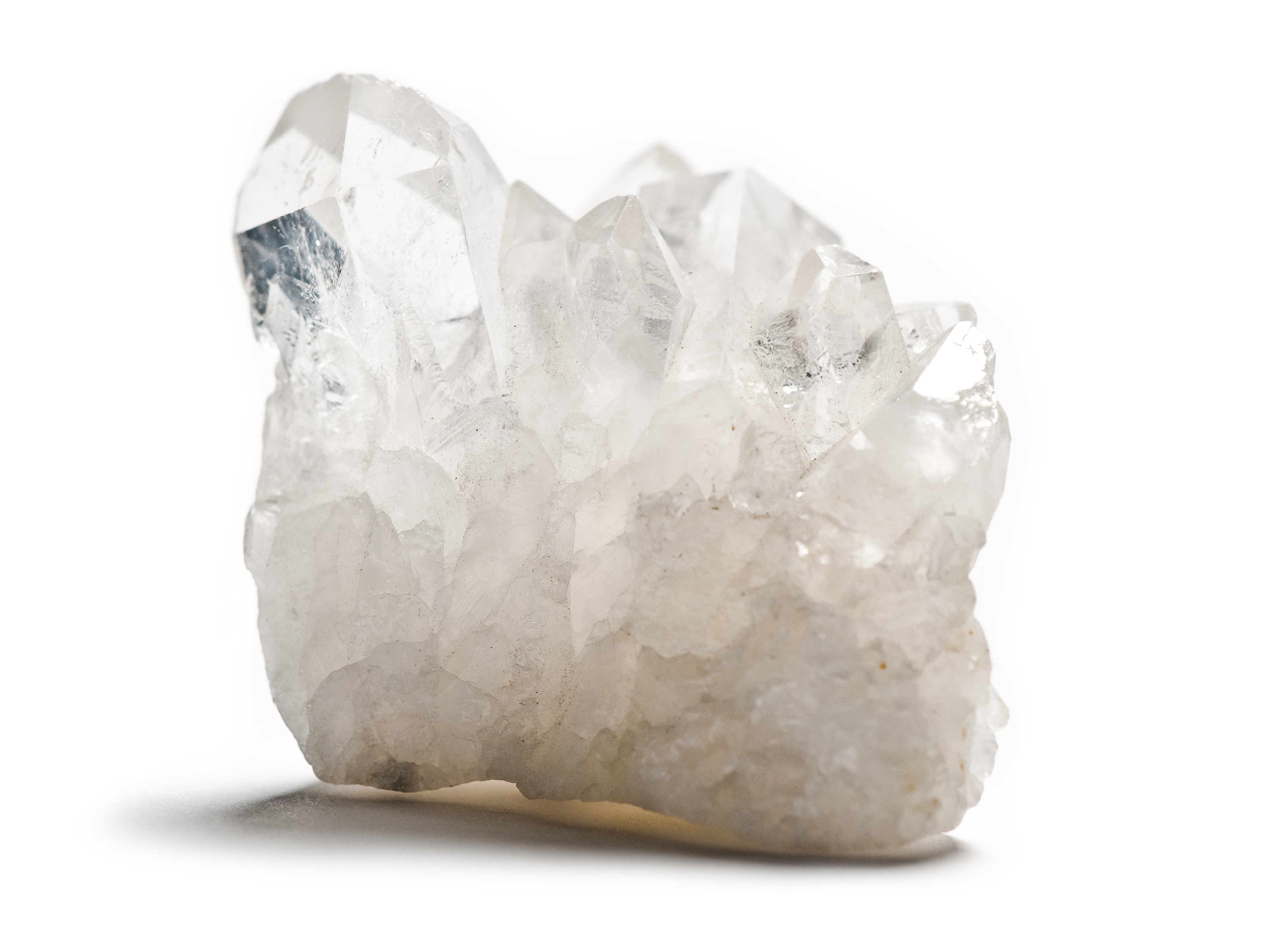 What is Silica?
Silica is a natural mineral found in various forms

Types:
Crystalline Silica: Includes quartz, cristobalite, and tridymite; most dangerous in dust form
Amorphous Silica: Includes diatomaceous earth and some other forms; less hazardous
Forms in Construction:

Quartz: Common in concrete, granite & sand
Sand: Used in mixing concrete & plaster
Silica in Construction
Health Risks
Respiratory Issues:

Silicosis: A lung disease cause by inhaling silica dust, leading to scarring and breathing difficulties
Lung Cancer: Increased risk from long-term exposure to respirable crystalline silica
Chronic Obstructive Pulmonary Disease (COPD): Potentially exacerbated by silica dust
Symptoms:
Early Signs: Coughing, shortness of breath, chest pain
Long-Term Effects: Progressive lung damage & reduced lung function
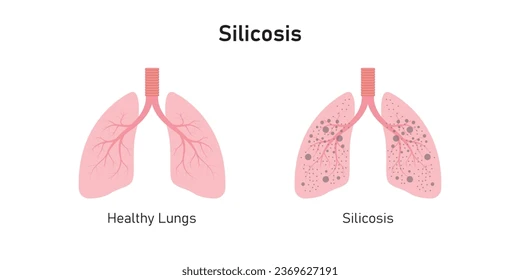 Safety Measures
Safety Measures
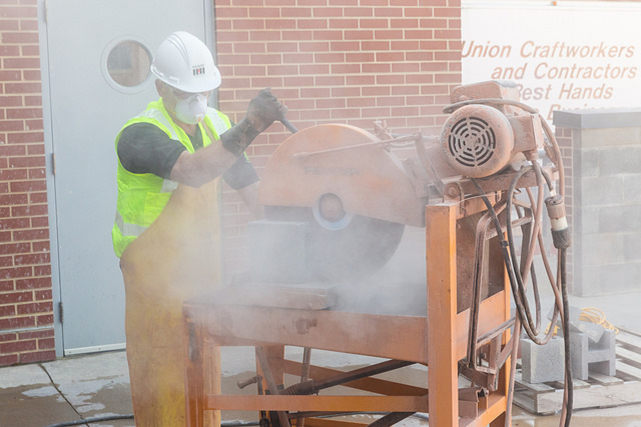 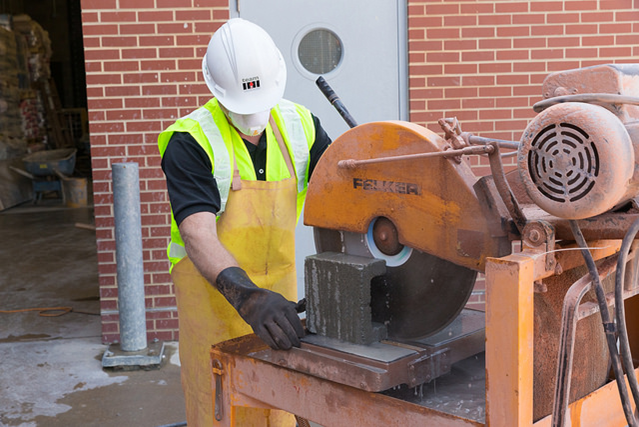 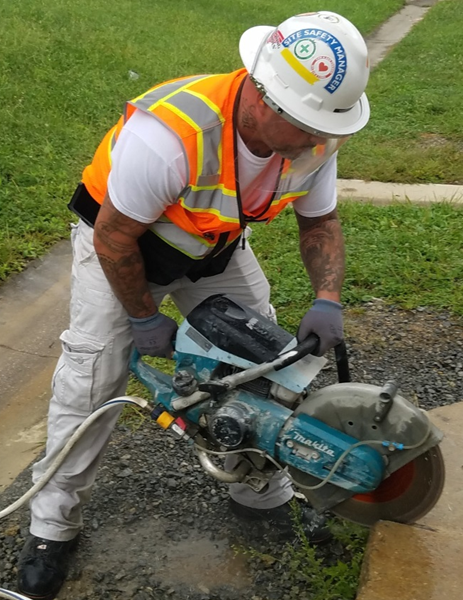 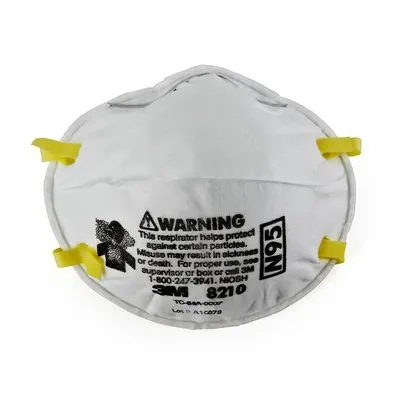 Safety Measures
Worker Training:

Silica Awareness: Educate employees on silica hazards, health, & importance of protective measures

Proper use of PPE: Train employees how use, maintenance & disposal of PPE
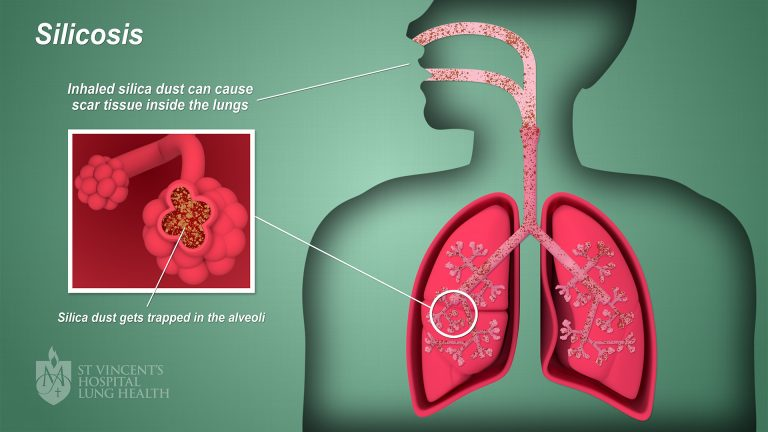 Regulations & Standards
Summary
Call to Action
Implement Best Practices:

Review & Update – Regularly review & update safety procedures/equipment to ensure they meet current standards 

Engage Workers  - Involve workers in safety planning & encourage voicing concerns & suggestions
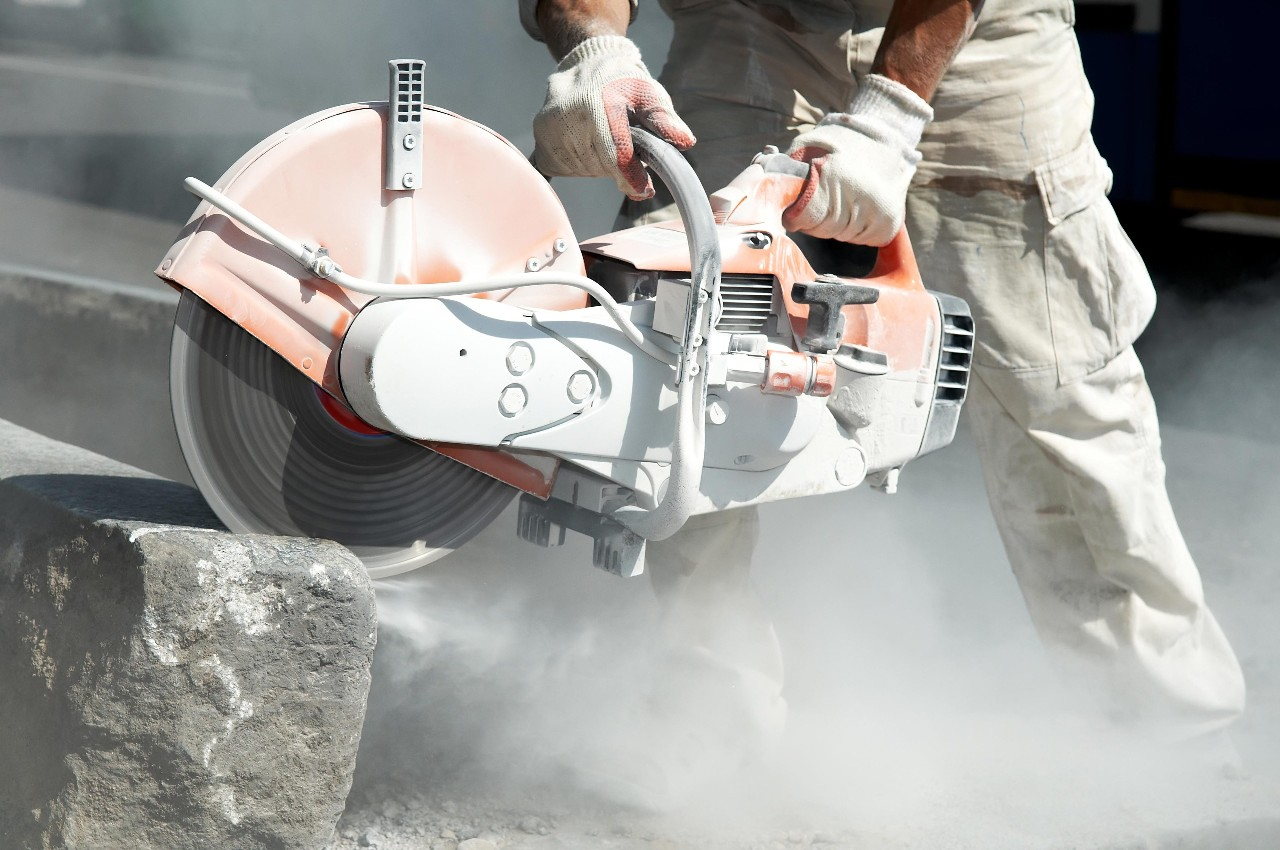 Stay Informed
References
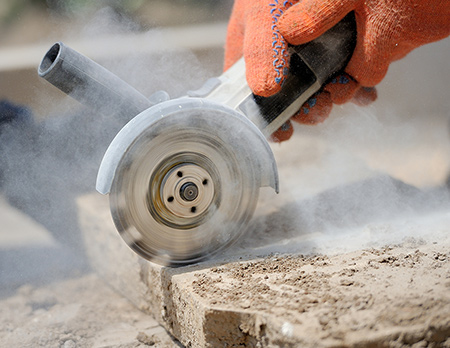 1926.1153 - Respirable crystalline silica. | Occupational Safety and Health Administration (osha.gov)
Silica, Crystalline - Construction | Occupational Safety and Health Administration (osha.gov)
V2-53M-Silica-Dust.pdf
V1-64M-Silica-Dust.pdf

Additional resources for further information: OSHA Guidelines & NIOSH Publications